Rokiškio kaimostrategija 2014-2020
2017 m. gruodis
Aktyvinimo renginiams
Raimonda Stankevičiūtė-Vilimienė
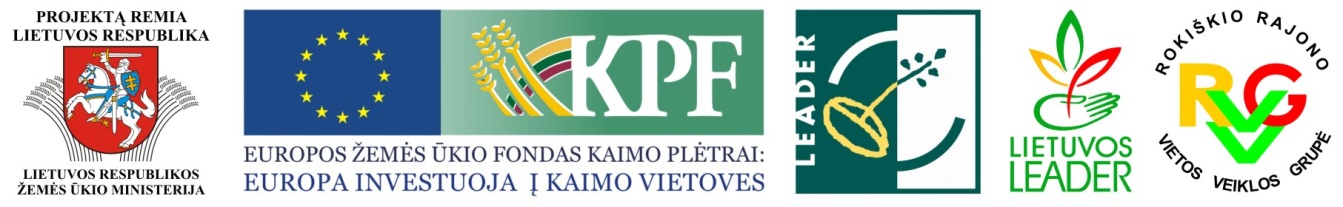 2
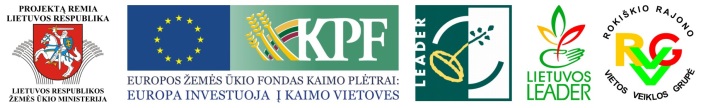 Rokiškio kaimo VPS finansavimas
Skirta (97 balai) - 2 .149 975 Eur
Administravimui 429 995 Eur (20 proc.)
Vietos projektams 1.719 980 Eur (80 proc.)
3
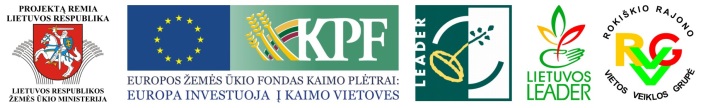 VPS vizija

Rokiškio r. kaimo vietovės taps patrauklesnės jame gyvenantiems ir atvykstantiems.
 Pagerėjus kaimo infrastruktūrai ir gyvenimo kokybei, stiprės ir plėtosis konkurencingi verslai. 
Vietos bendruomenės stiprins viešųjų paslaugų ir socialinių verslų plėtrą. Tradicijos, papročiai, kraštovaizdis, kultūros paveldas taps kaimo traukos objektais.
II. Vietos projektams 1.719980 Eur
Lėšos pagal priemones
4
VPS III dalis. LEADER PRINCIPAI
Laikytis visu laikotarpiu:
Teritorinis. Atstovaujama visa teritorija: keliant kandidatus į valdybą pilietininkus seniūnijų pagrindu; siekiama kuo platesnio projektinės veiklos ir naudos gavėjų pasiskirstymo.
„Iš apačios į viršų“.  Valdyboje vidutiniškai 80 proc. narių pilietininkai ir verslo sektorių atstovai; Strategijos priežiūros darbo grupė. 
Partnerystė. 3 sektorių bendradarbiavimas.
Inovacijų. VPS: šešiose iš septynių veiklos sričių vietos projektų prioritetinis kokybės kriterijus yra projekto naujoviškumas (septintoji – pati priemonė yra inovatyvi – NVO socialinis verslas).
Integruoto požiūrio. VVG organizacinis aspektas „Kaimo bendruomenių plėtros ir kaimo aplinkotvarkos problemų“.
Tinklaveikos ir bendradarbiavimo. VVG plati ir aktyvi partnerystė (attovaujama VVG tinklui LEADER darbo ir koordinacinėse grupėse) ir užsienio partnerių įvairiapusė patirtis.
Vietos finansavimo ir valdymo. Dėmesys savanoriškam darbui ir savanorystei. NVO projektų tvarumas per kitas finansines programas.
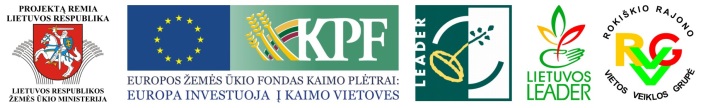 5
VPS III dalis. Horizontalieji PRINCIPAI
Laikytis visu laikotarpiu:
Jaunimo. 
- Prioritetiniai balai 2 priemonėse (savanorių bei verslo).
- Dėmesys aktyvinant (ne tik pareiškėjus, bet ir moksleivius).
Kultūra. 
Suplanuota tiesioginė priemonė „Kultūros ir gamtos paveldas“, dar dviejose priemonėse prioritetinis kokybės kriterijus (savanorių ir NVO soc. verslas). 

_____________________________Paraiškos 7 lentelė
Darnus vystymasis 
Suplanuota tiesioginė priemonė „Kultūros ir gamtos paveldas“.
Kontrolė, kad vietos projektas neturėtų neigiamos įtakos teritorijos darniam vystymuisi (įskaitant ir atskirties teritorijas).
Moterų ir vyrų lygios galimybės ir  įvairių mažų gyventojų grupių nediskriminavimo
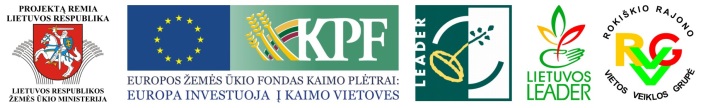 6
Prioritetai ir priemonės
II. Verslumo skatinimas 1 399 980 Eur
I. Kaimų atnaujinimas, investuojant į paveldo, turizmo traukos objektus ir kaimų gyventojų viešųjų problemų sprendinius 320 000 Eur
2.1. Vietos projektų pareiškėjų ir vykdytojų mokymas, įgūdžių įgijimas18 000 Eur

2.2. Ūkio ir verslo plėtra 865 000 Eur

2.3. NVO socialinio verslo kūrimas ir plėtra
425 000 Eur

2.4. Bendradarbiavimas91 980 Eur
1.1. Kultūros ir gamtos paveldas160 000 Eur

1.2. Pagrindinės paslaugos ir kaimų atnaujinimas160 000 Eur
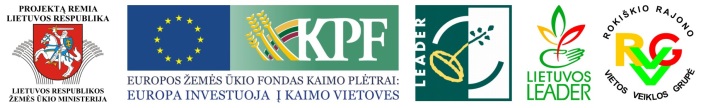 I prioriteto 1.1. priemonė (VPS 9 skyrius)
Sąlygos VPS
Paminklai turi būti oficialiuose registruose
Pareiškėjai tik viešieji juridiniai asmenys
Projektų kontrolės laikotarpis – 5 m.

Sąlygos  kvietimo 
Projektas turi turėti poveikį bent vieno kaimo/miestelio bendruomenės gyvybingumui.
Pareiškėjas turi būti viešasis juridinis asmuo, o projektas – ne pelno (reikalavimai sąlygai nurodyti Vietos projektų administravimo taisyklių 23.1.13. punkte (dėl steigėjų ir narių/dalininkų))
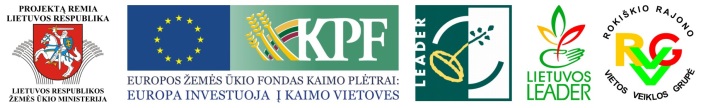 I prioriteto 1.1. priemonė (VPS 9 skyrius)
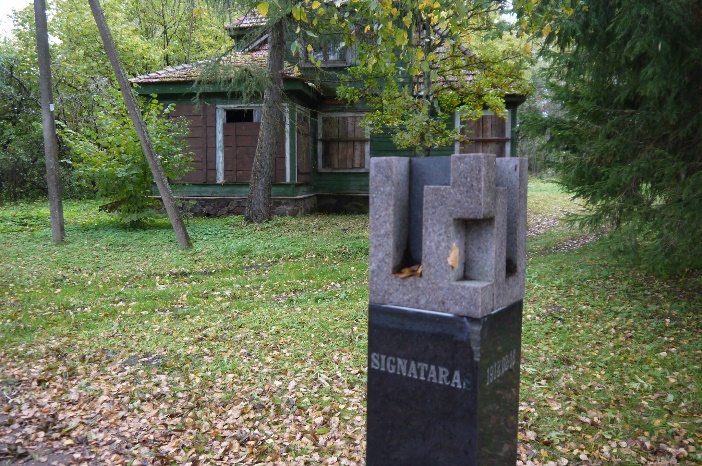 Priemonė skiriama
Parama skiriama Rokiškio r. VVG teritorijoje esantiems, į Kultūros vertybių ir saugomų teritorijų valstybės registrus įtrauktiems objektams, teritorijoms įveiklinti, jų turistiniam patrauklumui didinti ir siekiant aktyvinti šalia esančių kaimų ir miestelių gyvybingumą. 
 
Remiamos projektų idėjos, susijusios su Kultūros paveldo ir saugomų gamtos objektų pritaikymo edukacinėms, kultūrinėms, švietimo, sveikatinimo, laisvalaikio ir kitoms panašioms veikloms. 
Remiamos projektų veiklos: 
kultūros paveldo ir saugomų gamtos objektų pritaikymo darbai (sukūrimo, atnaujinimo ir kt); 
įrangos, įrenginių, technikos, mechanizmų, baldų, kitos įrangos, technologijų ir priemonių, reikalingų projekto idėjai įgyvendinti,  veikloms organizuoti, įsigijimas ir įdiegimas; 
populiarinimo veiklos ir priemonės, susijusios su projekto veiklų populiarinimu ir turizmo aktyvinimu.
Per priemonę suplanuota minimaliai įgyvendinti bent 2projektus
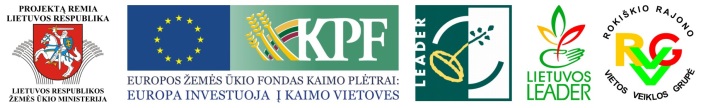 I prioriteto 1.1. priemonė. Kokybės kriterijai (VPS 9 skyrius)
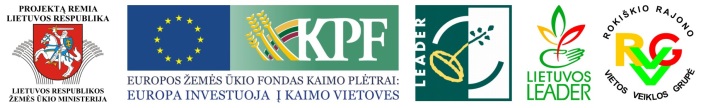 VPS kokybės kriterijai (privalomi 60 balų)
I prioriteto 1.2. priemonė (VPS 9 skyrius)
Sąlygos VPS
Reikiamos kompetencijos vykdyti projektu suplanuotas veiklas
Pareiškėjai tik viešieji juridiniai asmenys
Projektų kontrolės laikotarpis – 5 m.
Sąlygos  kvietimo
Pareiškėjas turi būti viešasis juridinis asmuo, o projektas – ne pelno (reikalavimai sąlygai nurodyti Vietos projektų administravimo taisyklių 23.1.13. punkte (dėl steigėjų ir narių/dalininkų))
Turi būti užtikrinama tvari savanoriška veikla projekto kontrolės laikotarpiu.
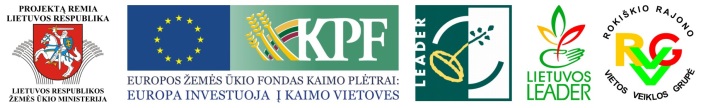 I prioriteto 1.2. priemonė (VPS 9 skyrius)
Parama investicijoms į socialinę, kultūrinę, aktyvaus laisvalaikio, turizmo infrastruktūrą ir paslaugas, kurios organizuojamos apjungiant vietos savanorių iniciatyvas. Priemonės aprašymas 
Parama skiriama Rokiškio r. VVG teritorijoje paslaugoms kurti ir gaivinti, turizmui į kaimą aktyvinti, siekiant vystyti kaimo vietoves, daryti jas patogias gyvenantiems ir  patrauklias aplankantiems, aktyvinant savanoriškos veiklos iniciatyvas ir užtikrinant jų tvarumą. Remiamos projektų idėjos, susijusios su: 
paslaugų organizavimu (pavežėjimas, vaikų ir senelių priežiūra, pagalba namuose vienišiems paramos reikalingiems žmonėms, socialinės atskirties grupių užimtumo organizavimas (siekiant juos integruoti į bendruomenę bei sugrąžinti į darbo rinką) ir kt.) ir joms reikalingų įrangos, įrenginių, technikos, mechanizmų, baldų, kitos įrangos, technologijų ir priemonių įsigijimu, patalpų įrengimu; 
turizmo traukos objektais, jų kūrimu ar (arba) įveiklinimu (aktyvaus laisvalaikio, kultūros savitumo, tradicijų, tyriamosios veiklos ir pažinimo, kt.)
Ypatingas dėmesys skiriamas jaunų žmonių (iki 40 m) ir pensinio amžiaus žmonių, kaip labiausiai suintersuotų ir siekiamų išlaikyti teritorijoje gyventojų grupių, poreikiams.
 			Per priemonę suplanuota minimaliai įgyvendinti bent 4 projektus, 			privaloma nuolatinė tvari savanorių veikla.
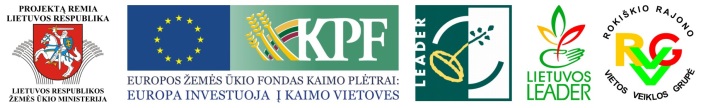 I prioriteto 1.2. priemonė. Kokybės kriterijai (VPS 9 skyrius)
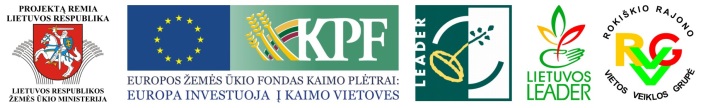 VPS kokybės kriterijai (privalomi 60 balų)
II prioriteto 2.1. priemonė (VPS 9 skyrius)
Sąlygos VPS
dalyvių (klausytojų) auditorija yra VPS vietos projektų pareiškėjų ir vykdytojų dalyviai;
projekto vykdytojo (pareiškėjo arba partnerio) steigimo dokumentuose turi būti numatyta švietimo ekonominė veikla ir su projektu pateikta mokymų programa;
projekto pareiškėjas įsipareigoja organizuoti ne mažiau kaip 1 mokymo programos įgyvendinimą, kurios minimalus dalyvių skaičius (per visą mokymų programos laiką) bus ne mažesnis kaip 8;
užtikrina, kad pagal mokymų programą kompetencijas įgis ne mažiau kaip 75 proc. mokymų programos dalyvių, bet ne mažiau kaip 8 dalyviai iš viso; sėkmingai mokymus baigusiems dalyviams privalomi išduoti pažymėjimai. 
Kokybės kriterijai
Mokymų programoje suplanuota didesnė mokymų dalis praktiniams užsiėmimams
Naujoviškumas
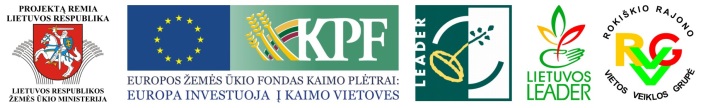 II prioriteto 2.1. priemonė (VPS 9 skyrius)
Aprašymas
Parama skiriama Rokiškio r. VVG teritorijoje gyvenančių fizinių asmenų ir (arba) veikiančių juridinių asmenų dalyvių ugdymui, kurie siekia įgyti ir (arba) patobulinti kompetencijas, reikalingas verslui kurti, plėtoti, valdyti;  įgyti žinių ir gebėjimų, padedančių efektyviau išnaudoti rinkos sąlygas, panaudoti technologijas, inovacijas, didinančias ekonominės veiklos gyvybingumą ir konkurencingumą. 
Mokymų tematika turi būti susijusi su „Rokiškio kaimo strategijos 2014-2020“ II prioriteto priemonėmis. 

Per priemonę tiesiogiai darbo vietos nėra kuriamos, tačiau sudaromos prielaidos darbo vietoms kurtis ir arba išlaikyti jas tvarias. 

Per priemonę suplanuota minimaliai įgyvendinti bent 2 projektus, įtraukti minimaliai bent 16 dalyvių. Taip pat numatyta, kad daugiau nei 75 proc. mokymų dalyvių privalo sėkmingai mokymus pabaigti.
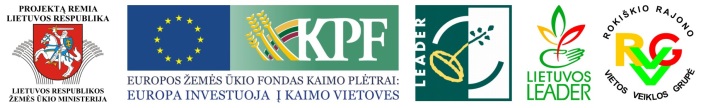 II prioriteto 2.2. priemonės 2.2.1. veiklos sritis (VPS 9 skyrius)
Sąlygos VPS
parama teikiama projektams, vykdomiems Rokiškio r. VVG teritorijoje;
parama teikiama ne žemės ūkio veiklai;
bus sukurtos sąlyginės naujos darbo vietos (nauji etatai) strategijos teritorijoje; 
pareiškėjas pateikia ekonomiškai pagrįstą verslo planą;
minimalus projekto kontrolės laikotarpis 5 metai po projekto įgyvendinimo.
Sąlygos kvietimo 
Paraiškos pateikimo metu pareiškėjas (fizinis ir juridinis asmuo), įskaitant su juo susijusias įmones, turi atitikti labai mažos arba mažos įmonės apibrėžimą pagal Vietos projektų  administravimo taisyklių 6.15 arba 6.16 papunkčius.
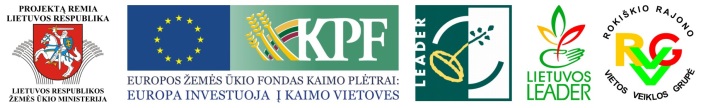 II prioriteto 2.2. priemonės 2.2.1. veiklos sritis (VPS 9 skyrius)
Aprašymas
Parama skirta fiziniams ir (arba) juridiniams asmenims, kuriantiems naują verslą Rokiškio r. VVG teritorijoje, labai mažas ir mažas įmones, naujas darbo vietas (įskaitant fizinių asmenų darbinę veiklą pagal verslo liudijimą arba individualios veiklos pažymą). Jeigu pareiškėjas jau vykdo ekonominę veiklą, parama gali būti teikiama tik naujai verslo rūšiai pradėti. 
 
Šia veiklos sritimi siekiama įvairinti kaimo ekonomines veiklas, todėl parama teikiama ne žemės ūkio veiklai. Remiama veikla, apimanti įvairius verslus - produktų gamybą, apdorojimą, perdirbimą, jų pardavimą, įvairių paslaugų teikimą, įskaitant paslaugas žemės ūkiui.
 Ypatingas dėmesys skiriamas jauniems žmonėms (iki 40 m.).
 
Per priemonę bus kuriamos naujos darbo vietos. Suplanuota minimaliai įgyvendinti bent 8 projektus ir  minimaliai sukurti bent 8 darbo vietas, iš kurių nemažiau, kaip 20 proc. darbo vietų bus sukurta jauniems žmonėms (iki 40 m.)
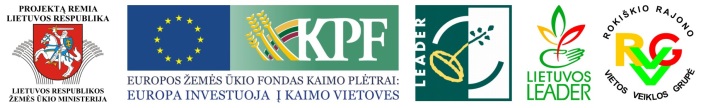 II prioriteto 2.1. priemonė. 2.2.1. veiklos sritis. Kokybės kriterijai (VPS 9 skyrius)
VPS kokybės kriterijai (privalomi 60 balų)
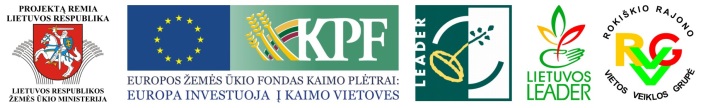 II prioriteto 2.2. priemonės 2.2.2. veiklos sritis (VPS 9 skyrius)
Sąlygos VPS
parama teikiama projektams, vykdomiems Rokiškio r. VVG teritorijoje;
parama teikiama ne žemės ūkio veiklai;
bus sukurtos sąlyginės naujos darbo vietos (nauji etatai) strategijos teritorijoje; 
pareiškėjas pateikia ekonomiškai pagrįstą verslo planą;
minimalus projekto kontrolės laikotarpis 5 metai po projekto įgyvendinimo.

Sąlygos kvietimo

Paraiškos pateikimo metu pareiškėjas, įskaitant su juo susijusias įmones, turi atitikti labai mažos arba mažos įmonės apibrėžimą pagal Vietos projektų  administravimo taisyklių 6.15 arba 6.16 papunkčius.
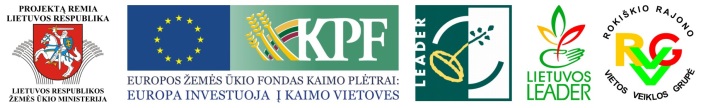 II prioriteto 2.2. priemonės 2.2.2. veiklos sritis (VPS 9 skyrius)
Aprašymas
Parama skirta VVG teritorijoje registruotiems ir arba veikiantiems fiziniams ir (arba) juridiniams asmenims (labai mažoms ir mažoms įmonėms), siekiantiems plėtoti savo verslą, kurti ir išlaikyti darbo vietas Rokiškio r. VVG teritorijoje. 

Šia veiklos sritimi siekiama stiprinti kaimo ekonomines veiklas, kuriomis sudaromos sąlygos Rokiškio r. VVG teritorijoje  veikiantiems subjektams turėti papildomų pajamų šaltinių, užtikrinti vykdomo verslo konkurencingumą ir tvarumą. Parama teikiama ne žemės ūkio veiklai. Remiama veikla, apimanti įvairius verslus - produktų gamybą, apdorojimą, perdirbimą, jų pardavimą, įvairių paslaugų teikimą, įskaitant paslaugas žemės ūkiui.
Ypatingas dėmesys skiriamas jauniems žmonėms (iki 40 m.).

Per priemonę bus kuriamos naujos darbo vietos. Suplanuota minimaliai įgyvendinti bent 10 projektų ir  minimaliai sukurti bent 11 darbo vietų, iš kurių nemažiau, kaip 20 proc. darbo vietų bus sukurta jauniems žmonėms (iki 40 m.)
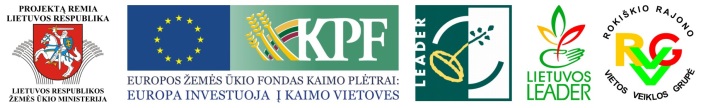 II prioriteto 2.1. priemonė. 2.2.2. veiklos sritis. Kokybės kriterijai (VPS 9 skyrius)
VPS kokybės kriterijai (privalomi 60 balų)
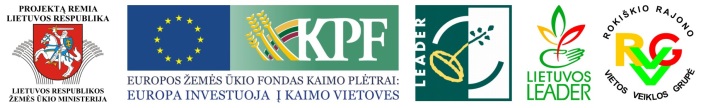 II prioriteto 2.3. priemonė (VPS 9 skyrius)
Sąlygos
Pareiškėjai NVO
Atitinka Socialinio verslo koncepciją
Bent 1 darbo vieta
Verslo planas
Projektų kontrolės laikotarpis – 5 m. (vyksta diskusijos dėl pakeitimo į 3 m.)
VPS kokybės kriterijai (privalomi 60 balų) 
Yra daugiau ES projektų patirties
Įtrauktos suinteresuotos gyventojų grupės 
Mažesnė paramos investicija sąlyginei naujai darbo vietai
Investicija į kultūros ir gamtos paveldą  
+ dar iki 2 kriterijaus iš Taisyklių
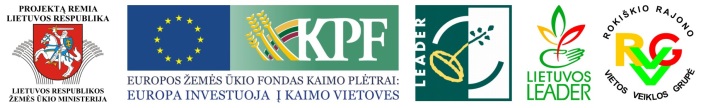 II prioriteto 2.3. priemonė (VPS 9 skyrius)
Parama socialiniam verslui kurti  ir plėtoti (NVO). Priemonės aprašymas

Parama skiriama nevyriausybinėms organizacijoms (savo veikloje taikančioms arba siekiančioms taikyti verslo modelius), kurios Rokiškio r. VVG teritorijoje  kuria  ir (arba) plėtoja socialinį verslą, kaip apibrėžiama Socialino verslo koncepcijoje (LR ūkio ministro įsakymas, 2015-04-03 Nr. 4-207). 
Šia inovatyvia priemone siekiama aktyvinti nevyriausybinį sektorių imtis verslumo idėjų, įgyti praktinių įgūdžių verslo srityje. Remiama veikla, apimanti įvairius verslus - produktų gamybą, apdorojimą, perdirbimą, jų pardavimą, įvairių paslaugų teikimą, rinkodaros priemones; taip pat kuriamo verslo populiarinimas.
 
Per priemonę bus kuriamos naujos darbo vietos. Suplanuota minimaliai įgyvendinti bent 5 projektus ir  minimaliai sukurti bent 7 darbo vietas.
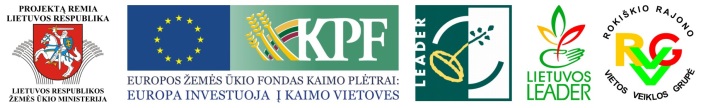 II prioriteto 2.4. priemonė (VPS 9 skyrius)
Sąlygos
Pareiškėjai viešieji juridiniai asmenys
Bendradarbiavimo tinklas (ne mažiau kaip 5 dalyviai – galės būti ir privatūs – didesnė de minimus rizika)
Projektų kontrolės laikotarpis – 5 m.
VPS kokybės kriterijai (privalomi 60 balų) 
Didesnis dalyvių skaičius
Naujoviškumas
+ dar iki 4 kriterijų iš Taisyklių
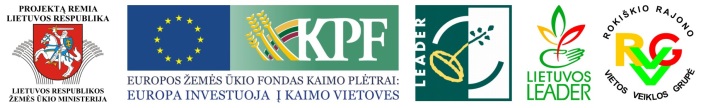 II prioriteto 2.2. priemonės 2.2.1. veiklos sritis (VPS 9 skyrius)
Aprašymas
Parama siekiama Rokiškio r. VVG teritorijoje diegti inovatyvias, labiau efektyvias formas socialinei-ekonominei plėtrai, verslo tvarumui. Per veikiančių įvairių subjektų bendradarbiavimą telkti jų materialinius ir žmogiškuosius išteklius, populiarinant trumpas tiekimo grandines, vietos rinkas. Parama skiriama besijungiančių į bendradarbiavimo tinklus dalyvių iniciatyvoms, kuriant bendrą infrastruktūrą, organizuojant bendrus technologinius, darbo procesus; iniciatyvoms rinkų plėtrai. Bendradarbiavimo veiklos galutinis produktas turi būti sutelktas naujas tvarus bendradarbiavimo tinklas – kooperatinė bendrovė arba klasteris.

Per priemonę suplanuota minimaliai įgyvendinti bent 2 projektus, sukurti bent 2 bendradarbiavimo tinklus.
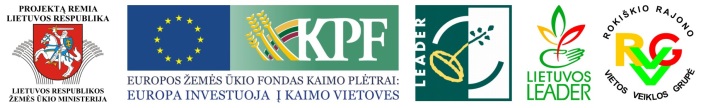 Rodikliai (VPS 12 skyrius)
Projektų 33
Naujų darvo vietų 26
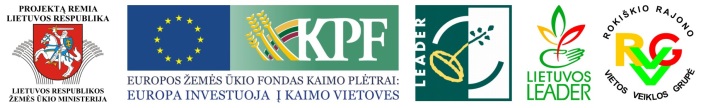 Kvietimų grafikas (VPS 10 skyrius)
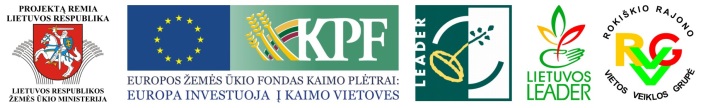 Ypatinga kontrolė
ES auditų išvados:
didesni reikalavimai išlaidų būtinumo ir dydžio pagrįstumui;
naujų darbo vietų rodiklio kontrolė;
viešųjų privačių interesų derinimo kontrolė;
įmonių susietumo kontrolė;
dirbtinių sąlygų kontrolė.
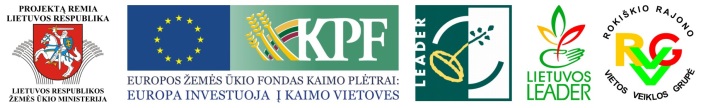 28
Strategija, teisės aktai, skelbimai apie kvietimus, renginius, konsultacijos, dažniausi klausimai
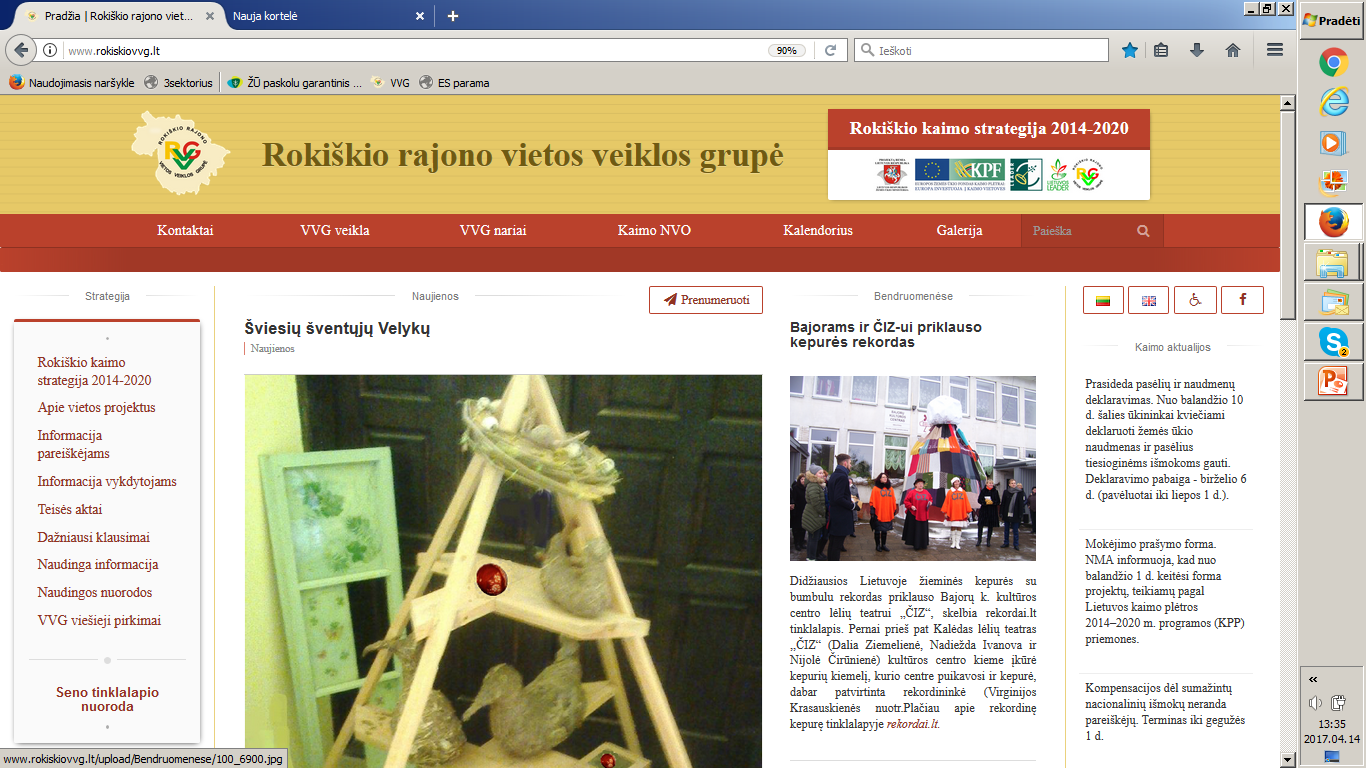 www.rokiskiovvg.lt
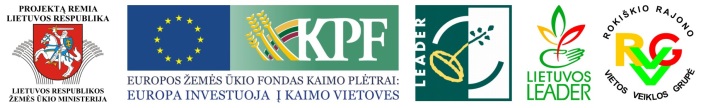